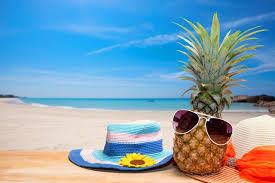 Bezpieczne wakacje!!!
Odpoczywajcie, ale z rozwagą.
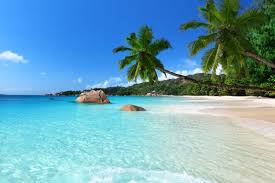 Idzie lato… Idą wakacje…
https://www.youtube.com/watch?v=ooLlYVi_NcU
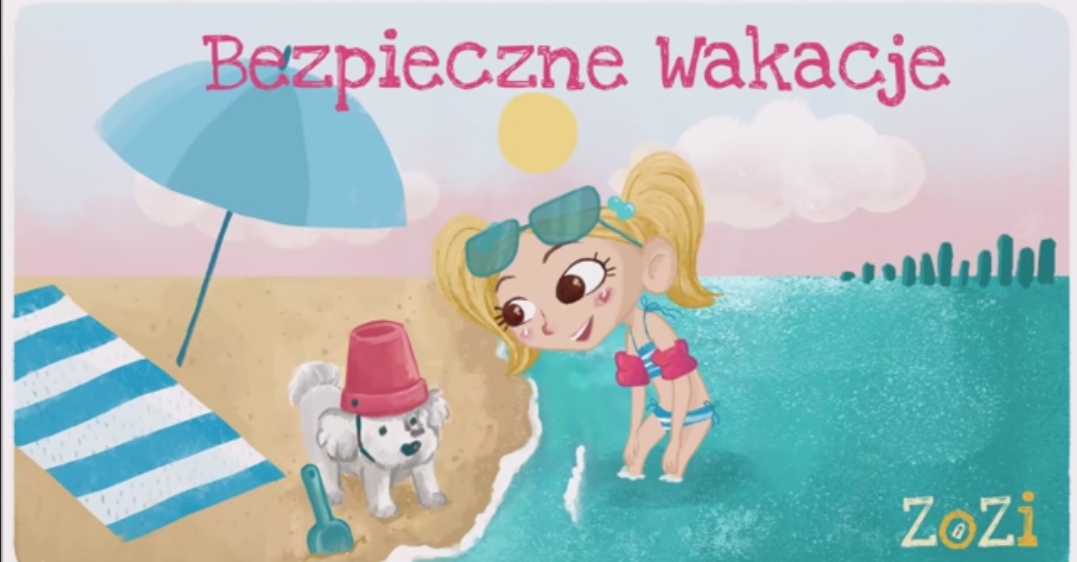 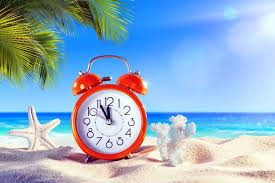 Bezpieczeństwo nad wodą
https://www.youtube.com/watch?v=Ui-ndYWcThA
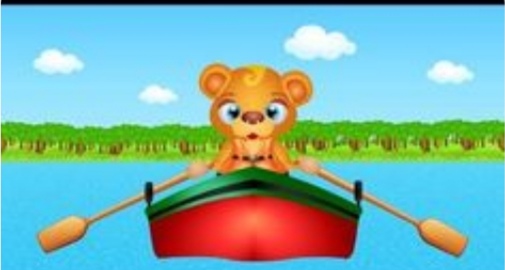 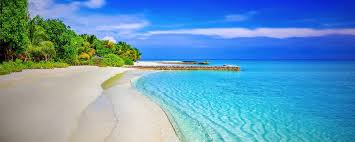 Bezpieczeństwo w górach
https://www.youtube.com/watch?v=wS4SRvkvLio&t=8s
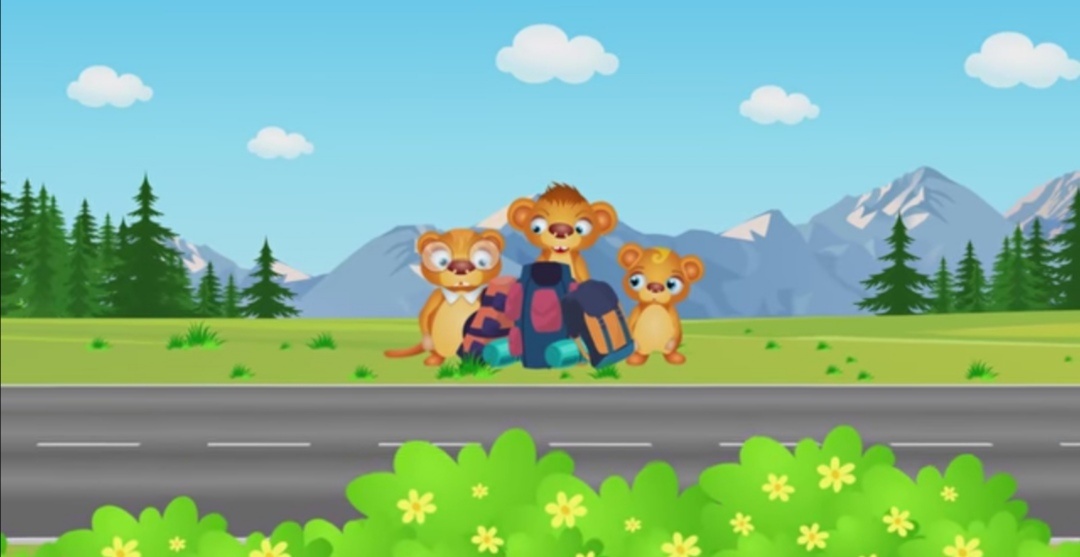 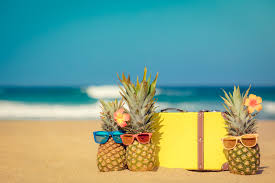 Na słońcu…
https://www.youtube.com/watch?v=oOq47PKOkA4
Używki - dopalacze
https://www.youtube.com/watch?v=DJUmFx9jf58
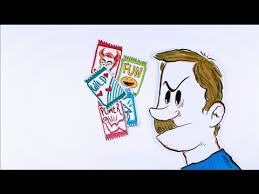 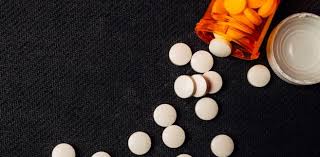 Koronawirus
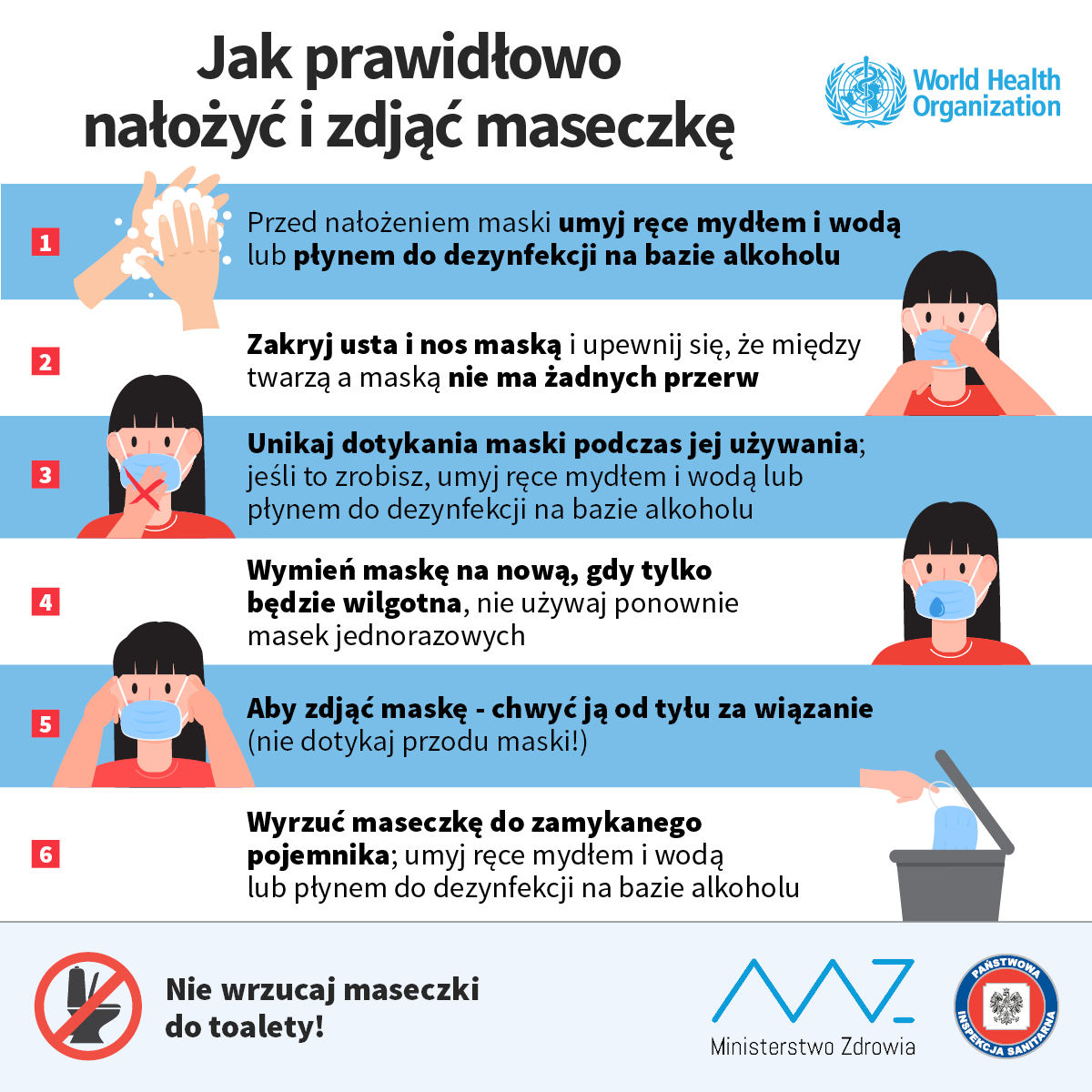 Koronawirus
Sposoby unikania zarażenia koronawirusem
https://www.pzh.gov.pl/wp-content/uploads/2020/02/2019-nCoV-infografiki-PL-05.02.20r.-ca%C5%82o%C5%9B%C4%87-IPS.pdf
Koronawirus
Infolinia dla Obywatela ws. kwarantanny i zdrowia
222-500-115 
 
Chcesz uzyskać odpowiedź online? Pytania i odpowiedzi oraz chat 24/7 są dostępne pod adresem:
https://www.gov.pl/web/koronawirus/pytania-i-odpowiedzi
Koronawirus
KONTAKT TELEFONICZNY DLA OSÓB Z TERENU POWIATU WEJHEROWSKIEGO
dostępny w godzinach pracy Stacji (pon.-piąt. 7:45-15:00)
58 677-79-01; 58 672-74-27; 58 672-74-23; 58 672-74-24

dostępny poza godzinami pracy oraz w dni wolne od pracy w sytuacjach zagrażających zdrowiu i życiu ludzi wywołanych złym stanem sanitarnym lub epidemiologicznym+48 697-611-090
Numery alarmowe
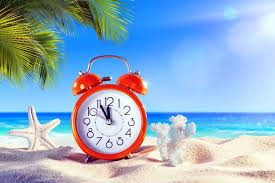 Życzymy udanych i bezpiecznych wakacji